ÚKOLY
Napište zápis do sešitu z následující prezentace, která navazuje na předchozí téma složení krve. Ještě doděláme krevní tělíska (krevní destičky) a poté se budeme zabývat krevními skupinami a jen se zmíníme o zbylých tělních tekutinách (tkáňový mok a míza). Obrázky kreslit nemusíte.
Odpovězte na otázky na konci prezentace, které se týkají probrané látky z prezentace.
Úkoly posílejte nejpozději do pátku 19. 2. do 17:00 na email chmelova@1zskadan.cz
Mějte se hezky! 
Složení krve
Krevní destičky – části buněk nepravidelného tvaru bez jader
Zásadní význam při srážení krve a zastavení krvácení 
Asi 150 až 350 tisíc v 1 mm3 krve
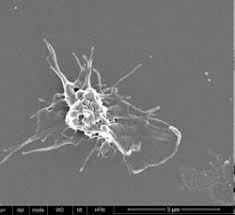 Krevní skupiny
Rozlišujeme čtyři základní krevní skupiny: (podle reakcí látek v č. k. a kr. plazmě)
A, B, AB a 0
Určení krevní skupiny je důležité, má-li dojít k převodu krve (transfuzi)





Na objevení krevních skupin se také podílel český lékař Jan Jánský
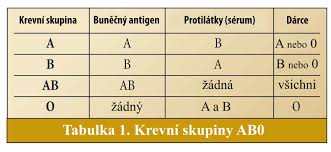 Krevní transfuze
Při větších ztrátách krve lze ztracenou krev nahradit krví stejné krevní skupiny
Lékař provádí křížovou zkoušku – zjišťuje se, zda sérum příjemce neshlukuje krvinky dárce a naopak (ohrožení života příjemce) 
Dárcem může být každý zdravý člověk starší 18 let
Dárcovství krve je projevem lidskosti a ušlechtilosti člověka, darování krve často zachraňuje životy
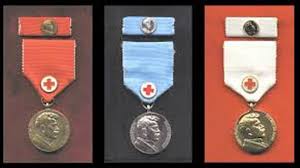 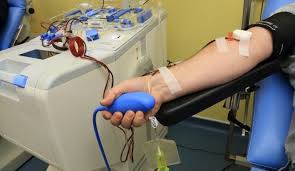 2. TKÁŇOVÝ MOK
Tvoří životní prostředí všech tkáňových buněk
Zprostředkovává látkovou výměnu mezi tkáněmi, krví a mízou
Od krve tkáňový mok oddělují stěny cév, mohou se však vzájemně doplňovat
Tkáňový mok vzniká z krevní plazmy, od plazmy se liší tím, že neobsahuje bílkoviny
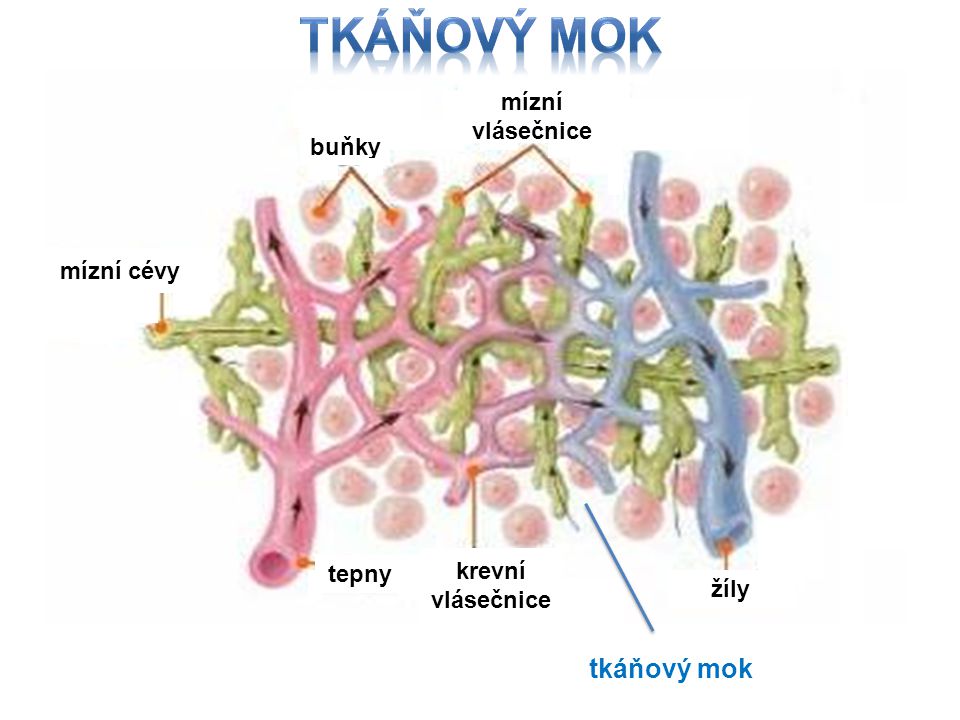 3. MÍZA
Nažloutlá kapalina vznikající z tkáňového moku
Pohyb mízy zajišťuje mízní soustava, která odvádí mízu zpět do krve
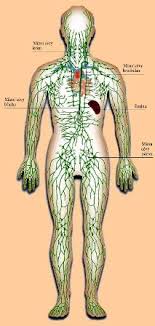 OTÁZKY
Jakou funkci mají krevní destičky?
Jaké známe krevní skupiny?
Jak se jmenoval český lékař, který přispěl k objevení krevních skupin?
V jakém věku může člověk poprvé darovat krev?
Kde vzniká tkáňový mok?
Z čeho vzniká míza?